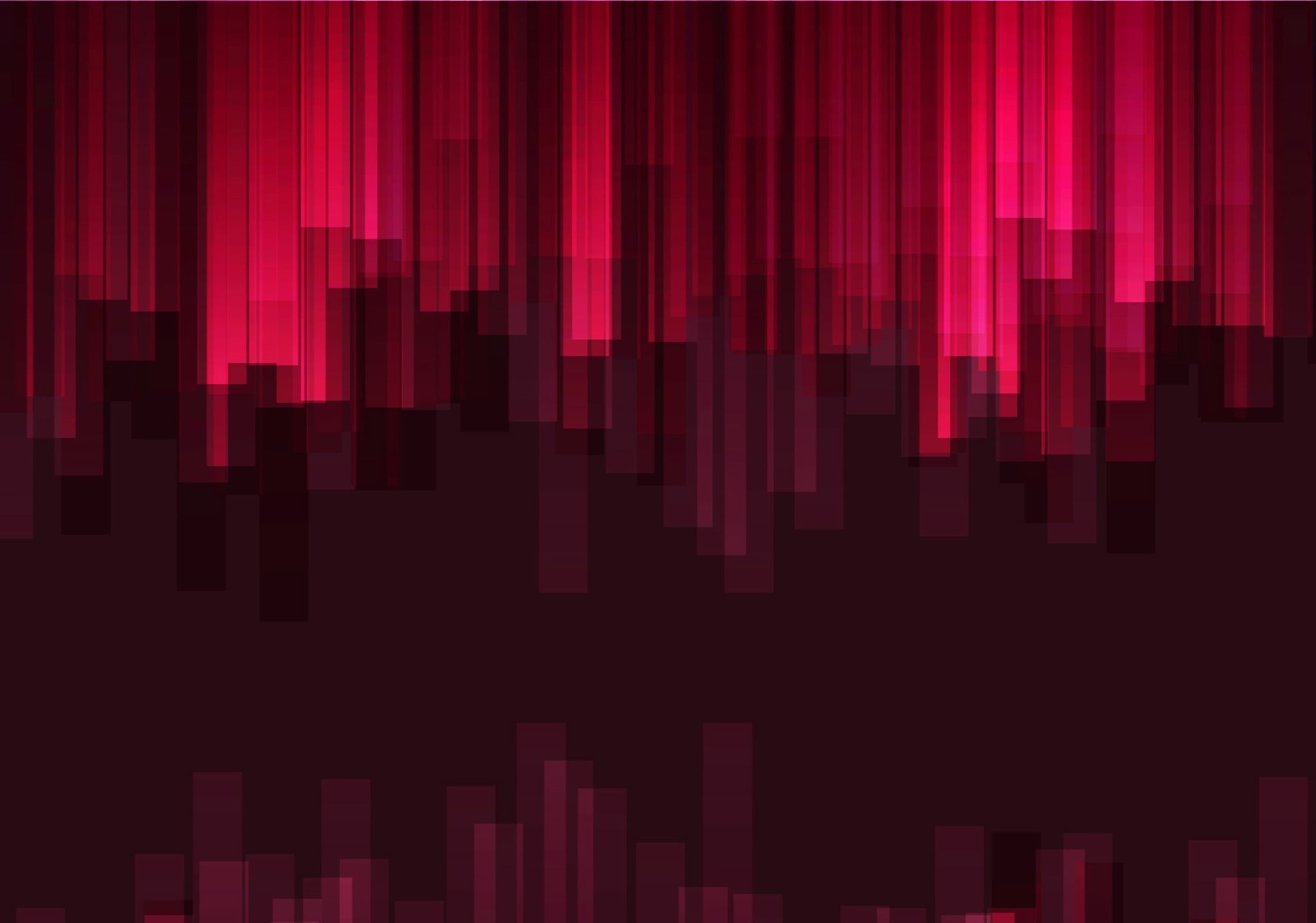 Intentionality All-Stars Redux: Do language models understand what theyre talking about?
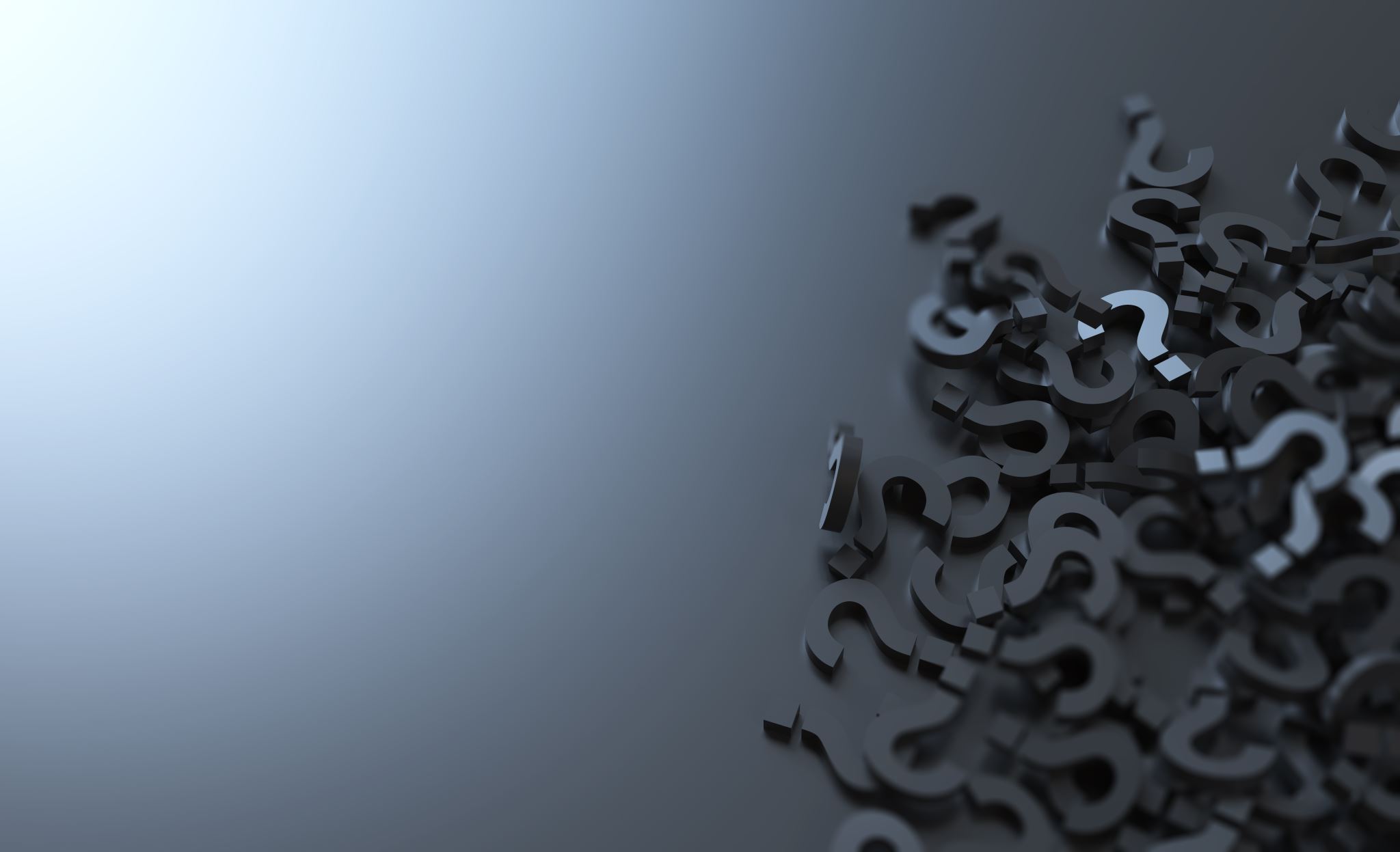 The Problem of Intentionality
Representations, such as words, are distinct because they are about something.
A picture of my dog and the term “Mishka” both refer to the same thing
First Base
First Base
Form and Content (Bender and Koller)
Formal and Functional Aspects of language (Mahowald and Ivanova)
Second Base
Second Base
The Shortstop
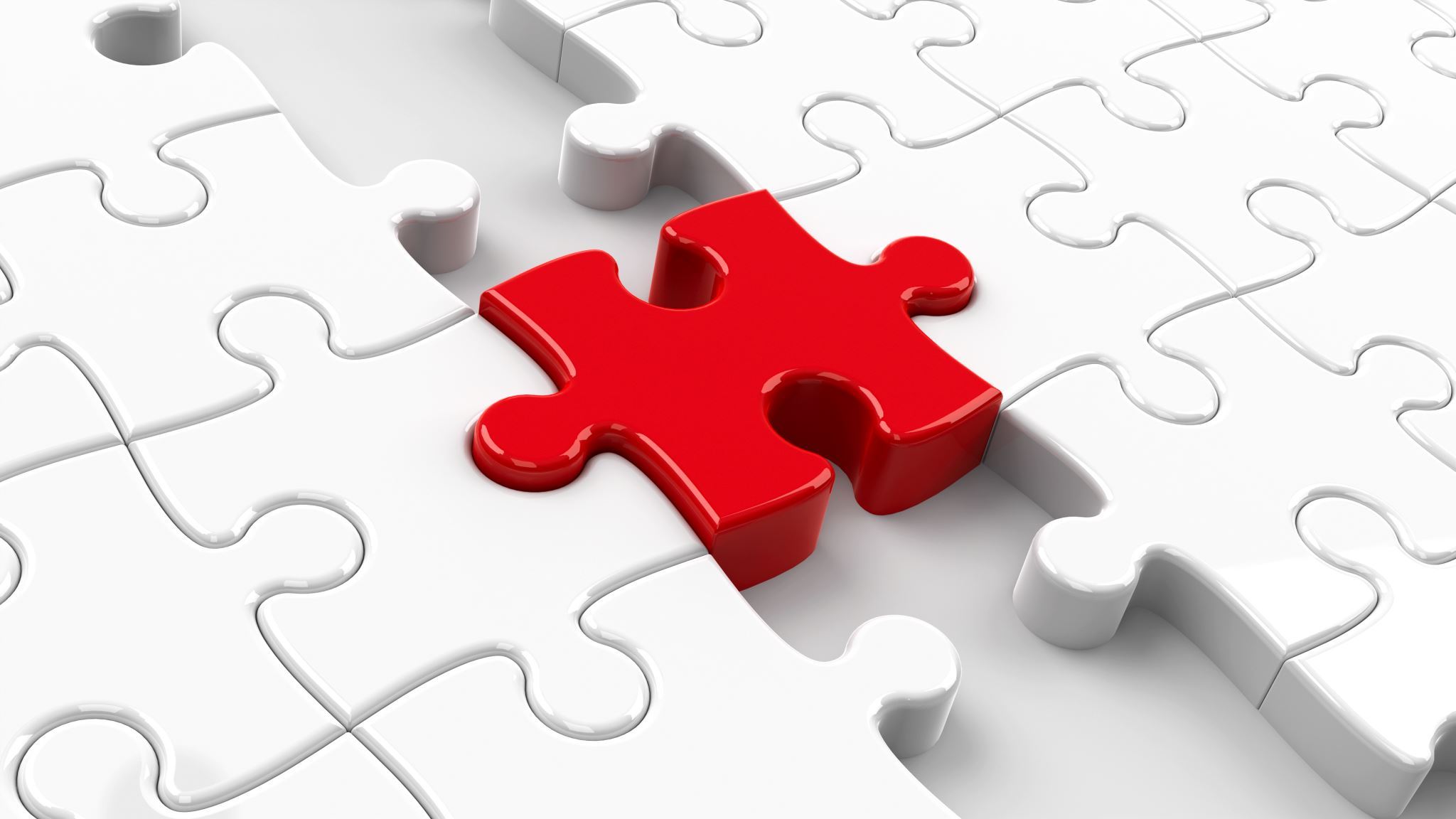 The Shortstop
LLMs are capable of understanding if and when they can properly be said to track the conversational implications of speakers, to infer what the speaker wants them to know
Aguera y Arcas argues that contemporary LLMs are still limited, but if trained on more conversation—or, perhaps, other joint action tasks—they will begin to form a model of the other speaker’s mind in order to understand what they are saying
Third Base
Third Base
Third Base
Conclusion